МАДОУ детский сад №3 «Светлячок»средняя группа №7 «Фантазёры»
Познавательное развитие

«Увлекательное ЛЕГО – конструирование»



				Воспитатели: Казакова Н.Г. I квалификационная категория
                                                                                               Шехирева Л.В. I квалификационная категория
«Лего – конструирование – как средство развития сенсорных эталонов и развития речи детей дошкольного возраста» – дает возможность синтезировать полученные знания, развивать творческие способности и коммуникативные навыки, а также познавательную деятельность детей.
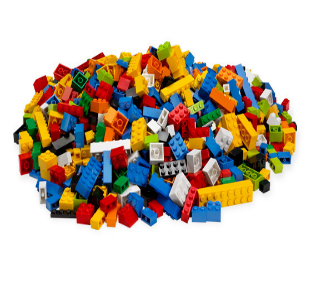 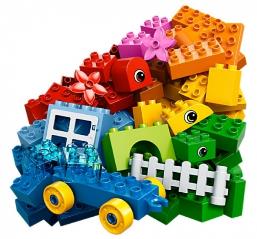 В конструкторе – LEGO, как и в любом другом конструкторе, имеются различные детали:плата, кубик (кирпичик), пластина, окна, двери, кубик на колесиках, лапка, клювик и т.д.
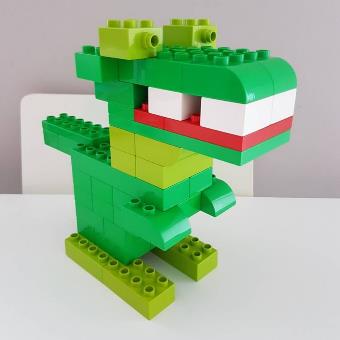 Там и взрослым интересно:«LEGO» - умная игра,Увлекательна, хитраИнтересно здесь играть,Строить, составлять, искать!
Приглашаю всех друзей«LEGO» собирать скорей.Там и взрослым интересно:В «LEGO» поиграть полезно!В «LEGO» поиграть полезно!
ЛЕГО руки развиваетИ мечтать нам не мешает.И скажу про ЛЕГО яЭто лучшая игра!
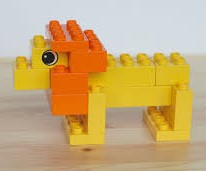 Собрать машинку, вездеход, Дворец, ракету, пароход.И даже целый городок Конструктор «Лего» нам помог.
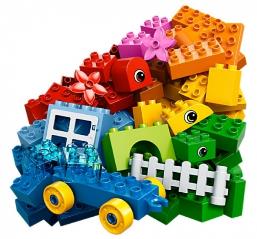 В ЛЕГО начинай играть.Из ЛЕГО можно все собратьГлавное фантазию включатьУ нас конструктор ЛЕГОС ним можно не скучатьСтроим мы машины и домаИ всем советуем игратьЛЕГО – это красотаСтроим мы из кубиков разные домаИ машину, и гараж,Дом, корабль, даже школуЛЕГО просто «супер» класс!Мы теперь совсем не бегаемНам не хочется совсемПотому что в «супер» ЛЕГОМы играем группой всей!
.